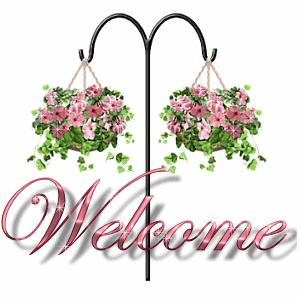 وسهلا
أهلا
الأستاذ الدكتور/ يوسف حسين
أستاذ التشريح وعلم الأجنة 
كلية الطب – جامعة الزقازيق- مصر
كلية الطب-جامعة مؤتة-الأردن
دكتوراة من جامعة كولونيا المانيا
Scalp
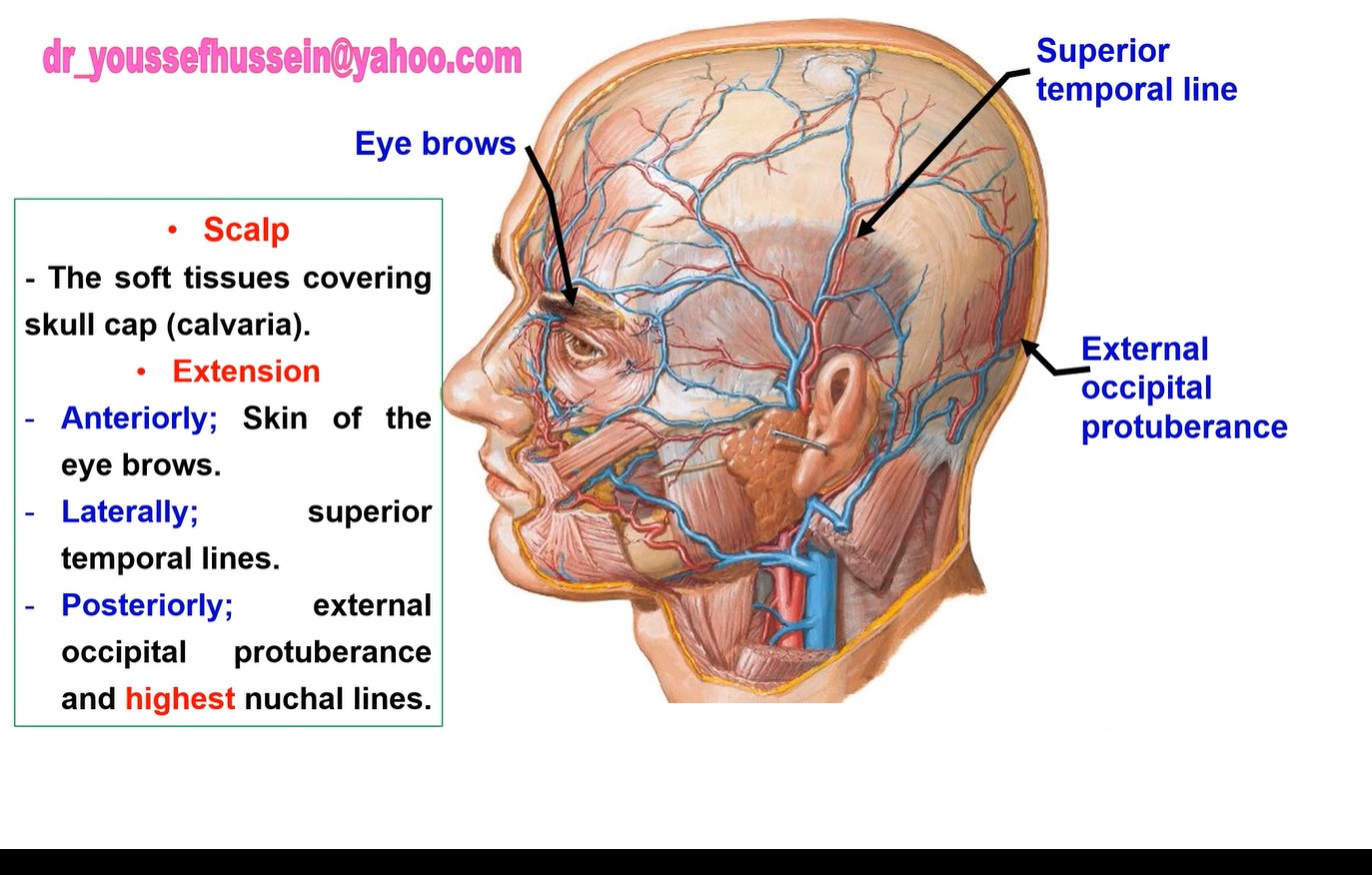 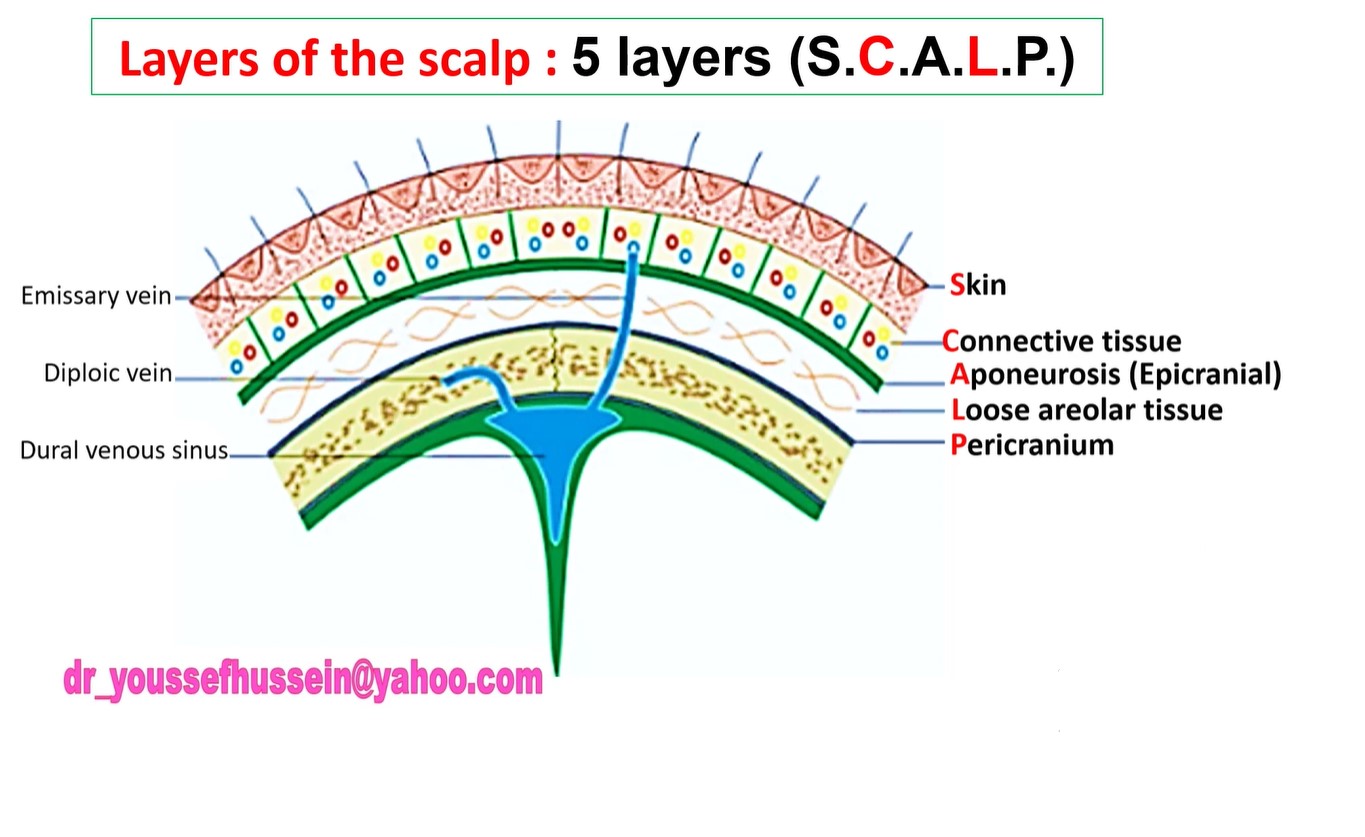 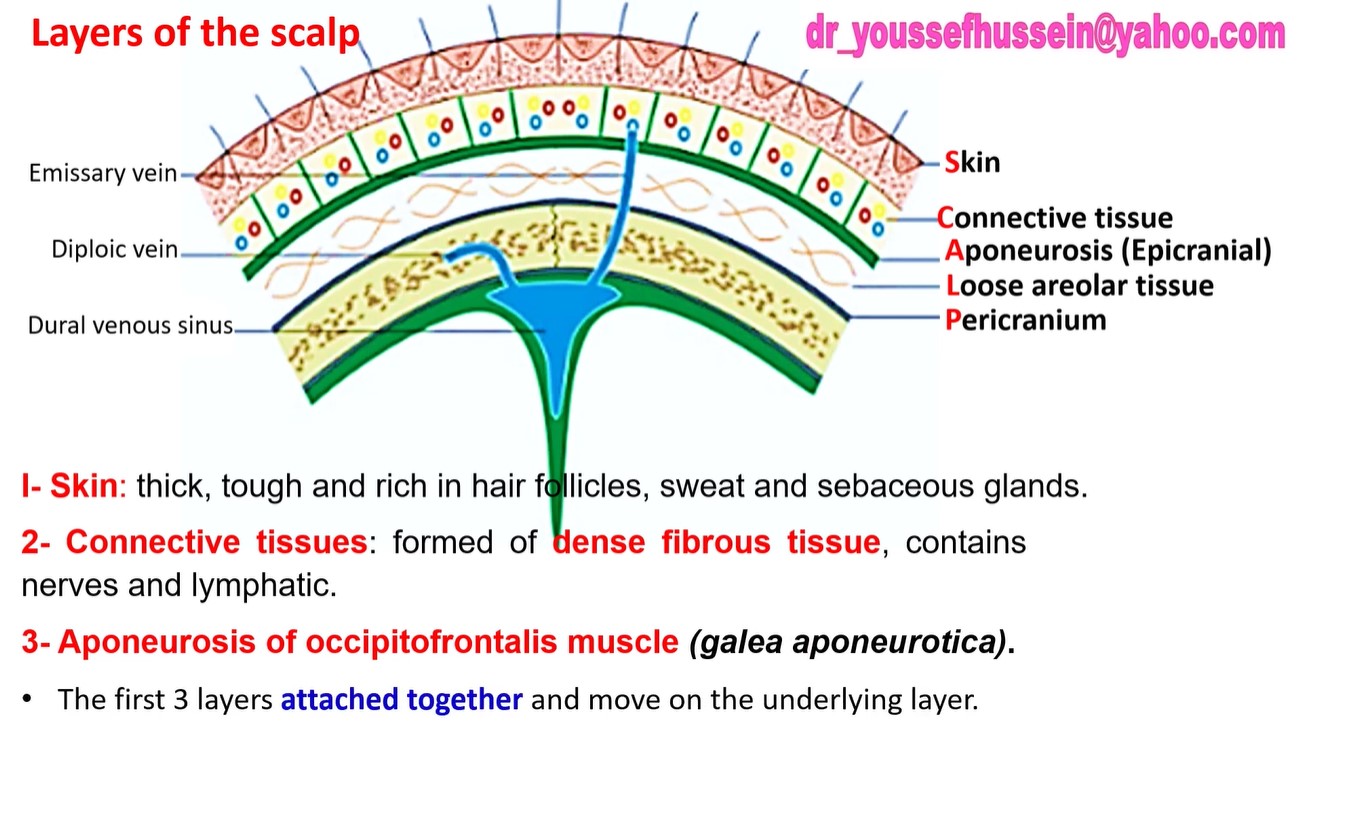 blood vessels,
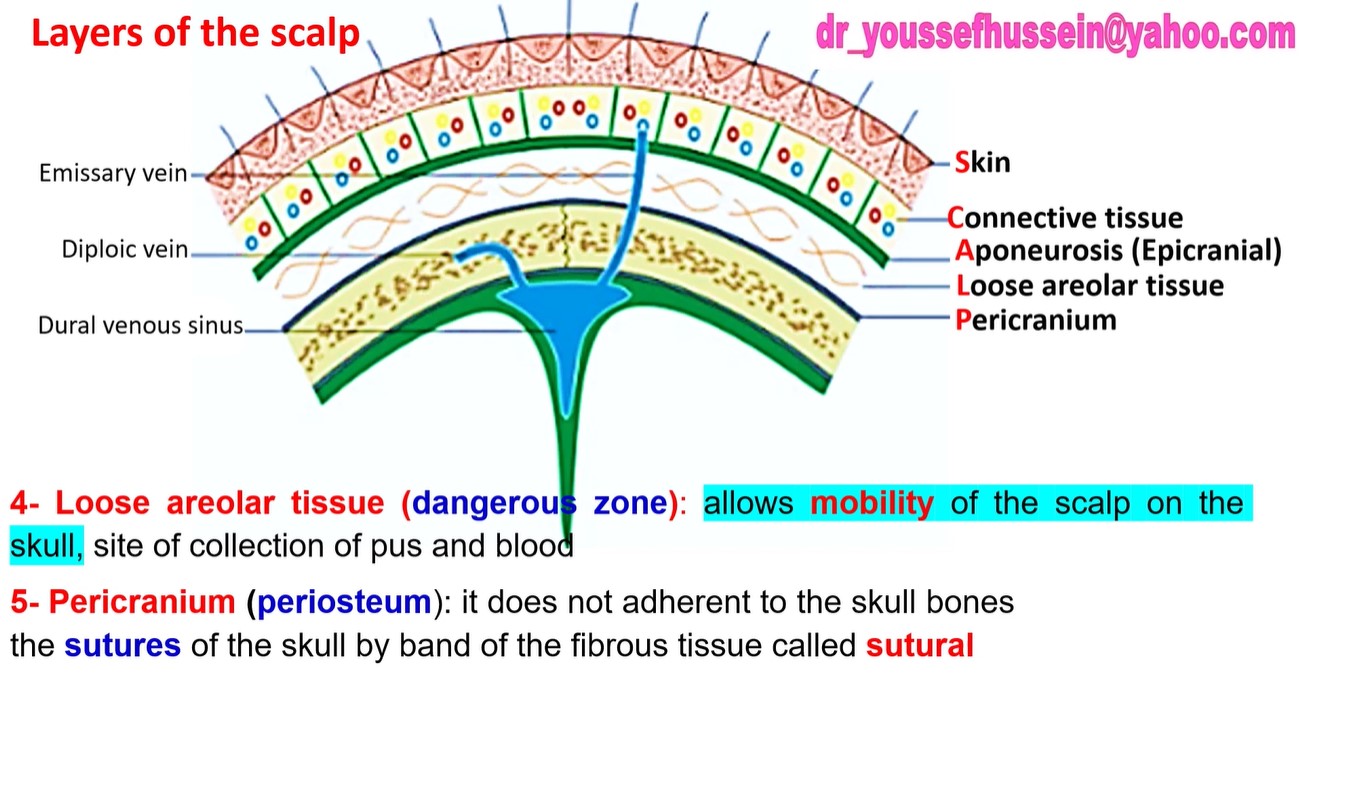 but adherent at
ligaments.
Occipitofrontalis muscle
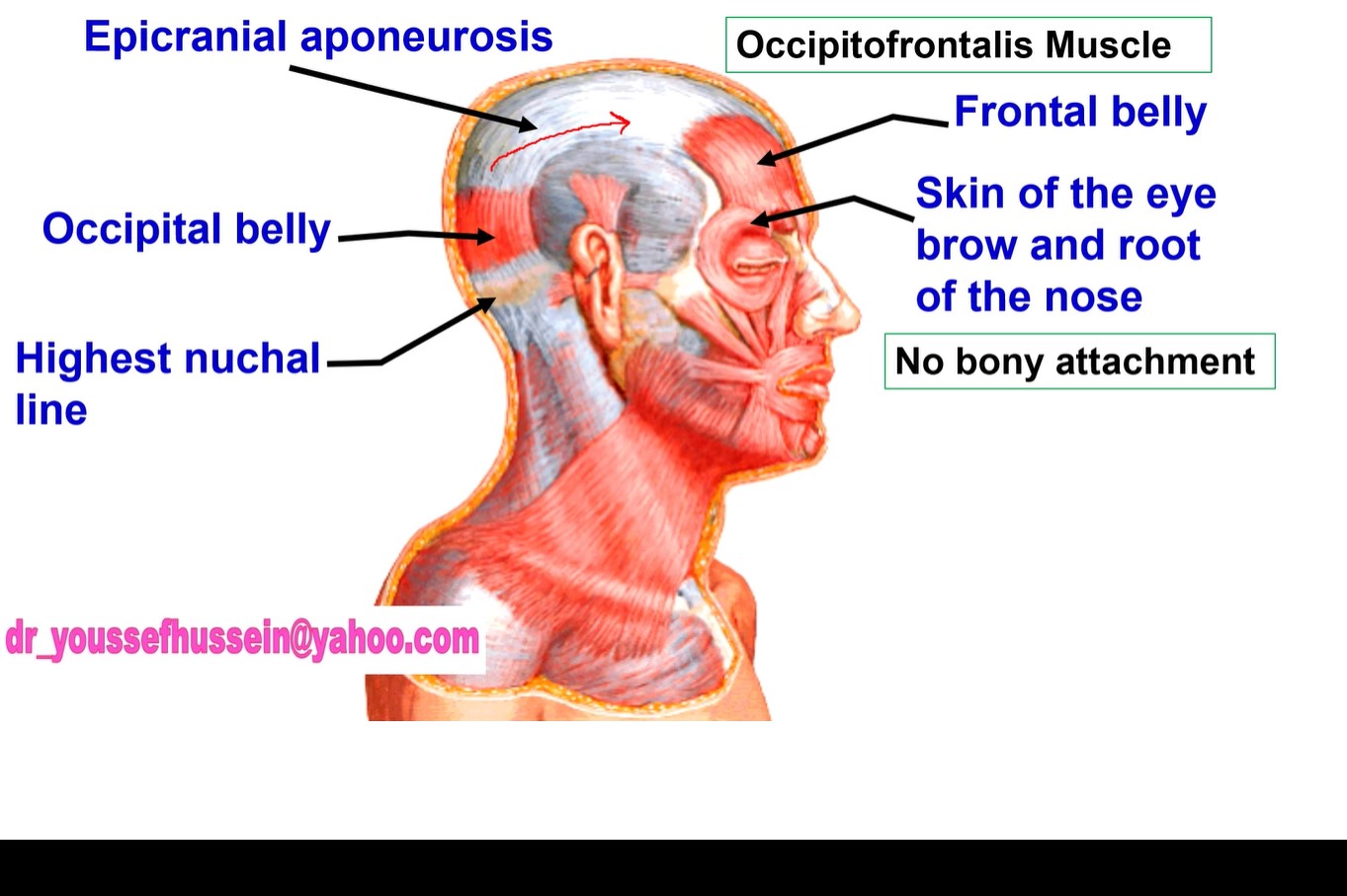 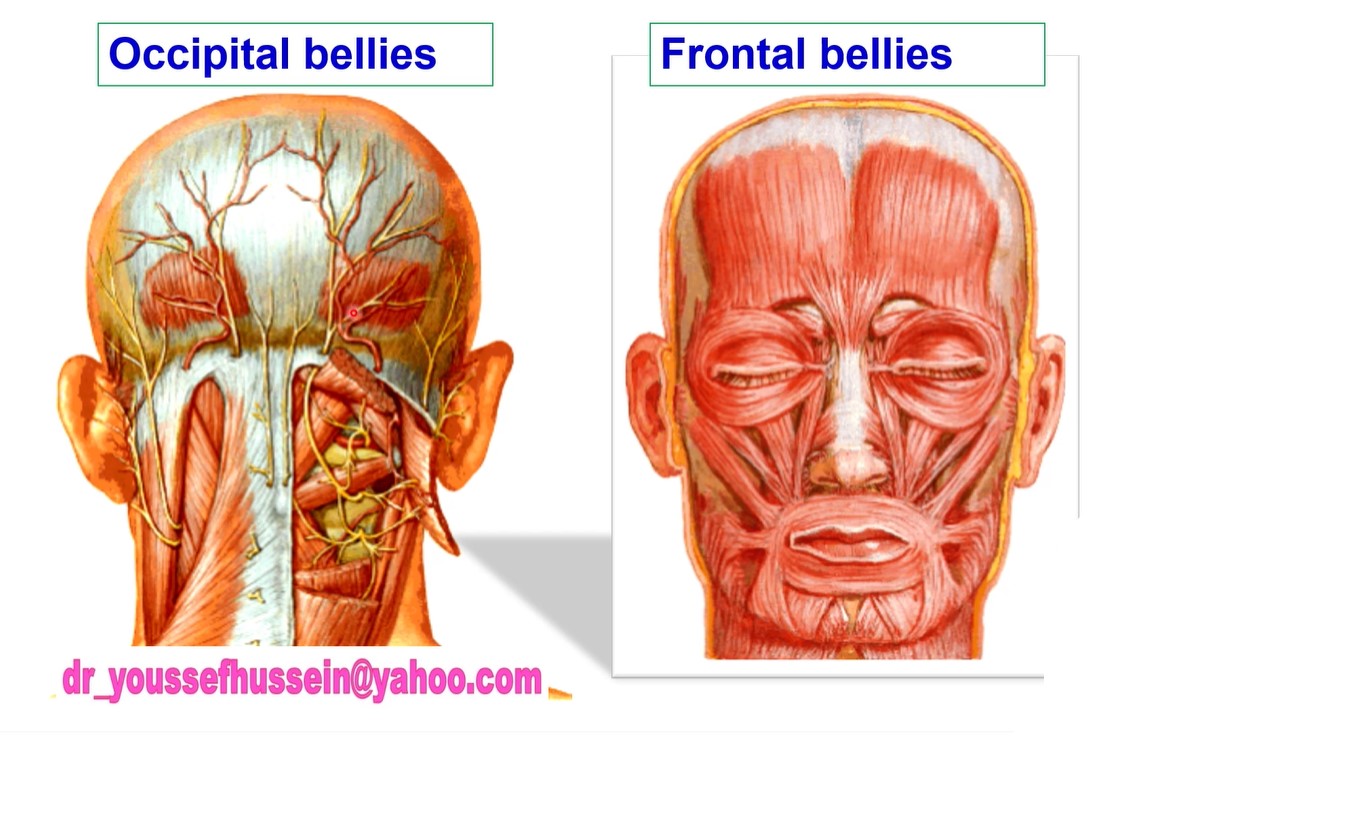 Occipitofrontalis Muscle
 - It is formed of 2 frontal bellies and 2 occipital bellies connected together by the epicranial aponeurosis.
 - The two frontal bellies are much larger than the occipital bellies.
 - The two frontal bellies come close together in the median plane, while the two occipital bellies are separated by a gap of epicranial aponeurosis (galea aponeurotica). 
a- The occipital bellies
  * Origin; from the highest nuchal lines. 
  * Insertion; epicranial aponeurosis.
  * Nerve supply, posterior auricular branch of facial nerve.
 b- The frontal bellies
  * Origin; from epicranial aponeurosis.
  * Insertion; to the skin of the eye brows and root of the nose (no bony 
    attachment).
 * Nerve supply; temporal branches of the facial nerve.
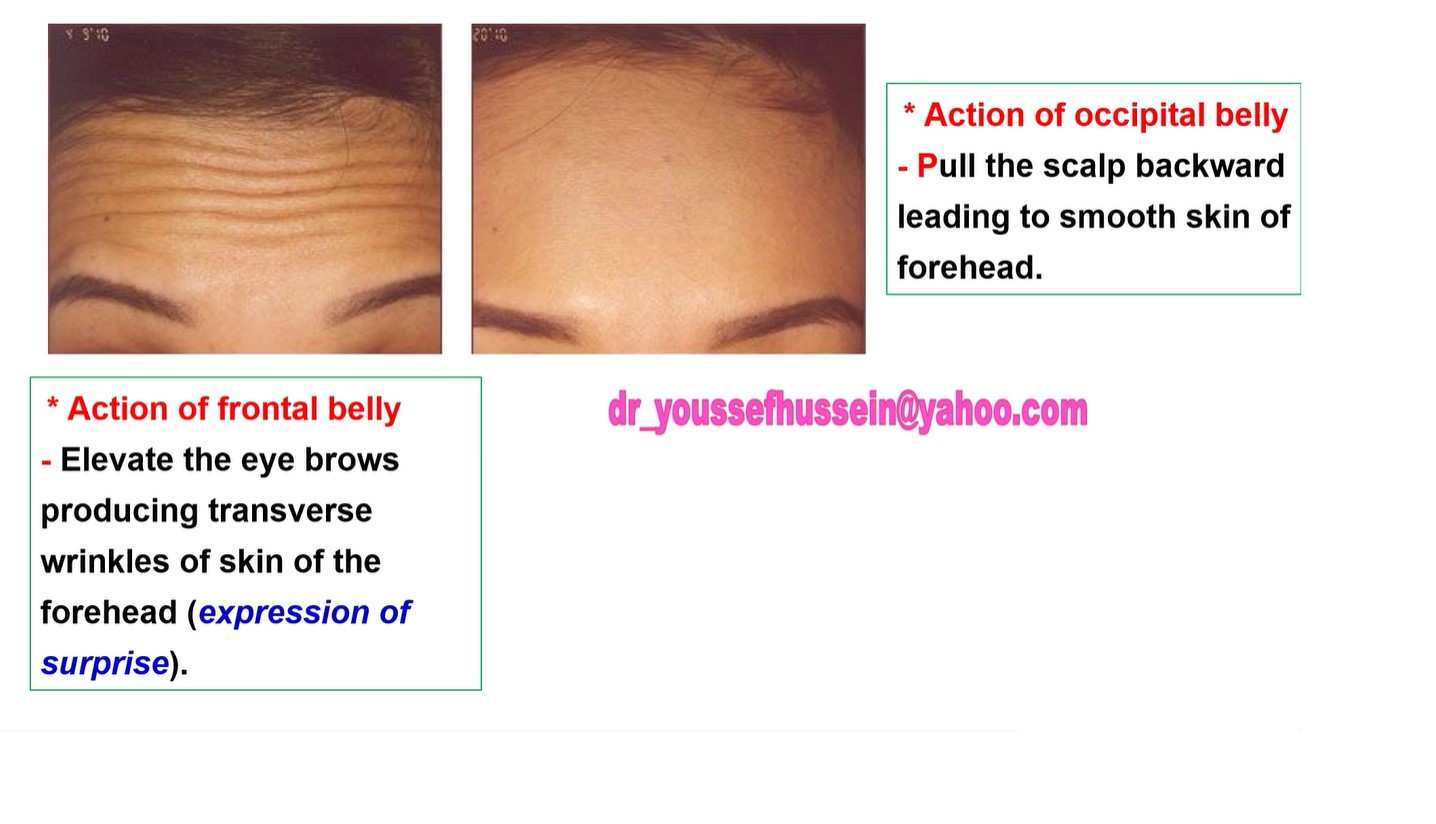 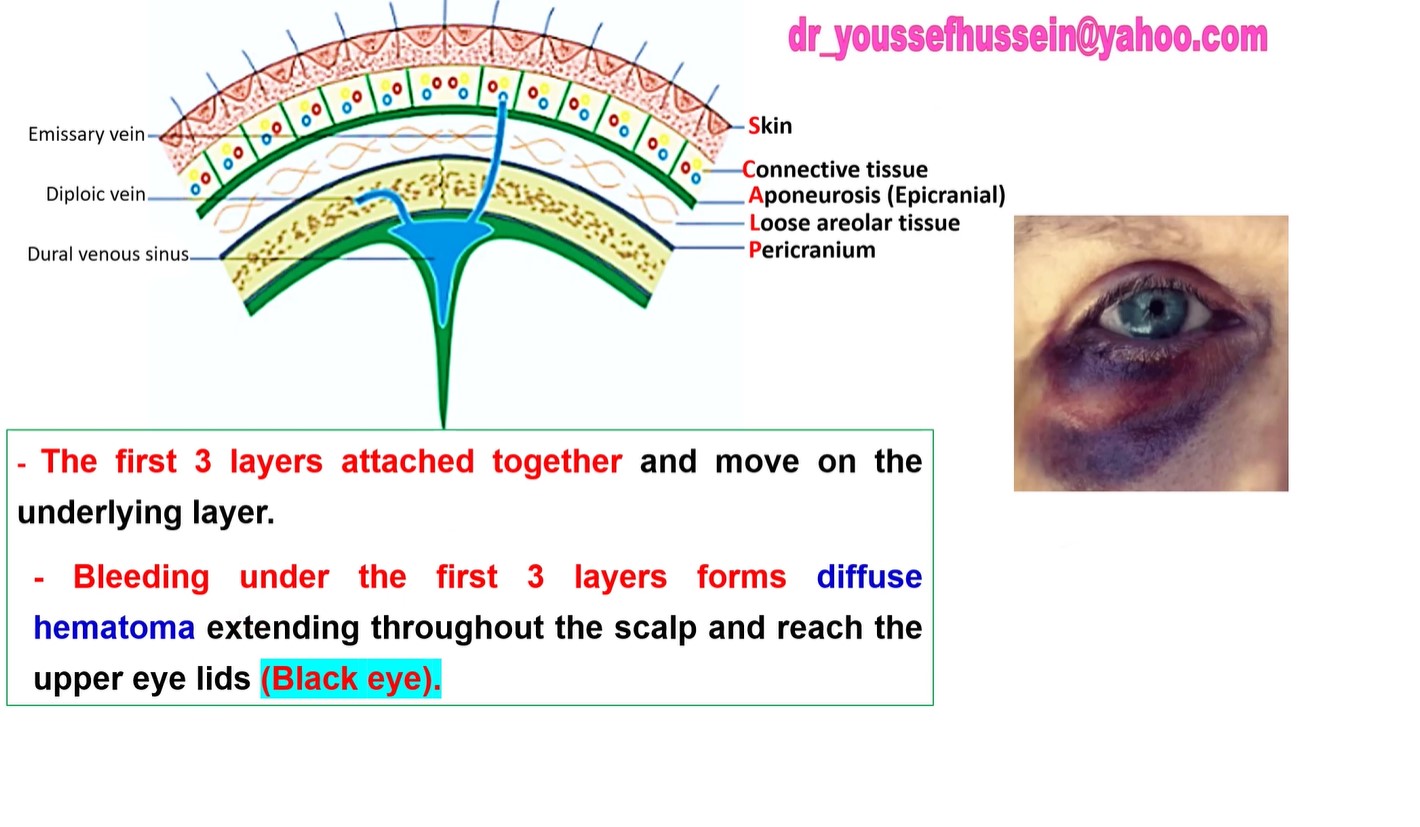 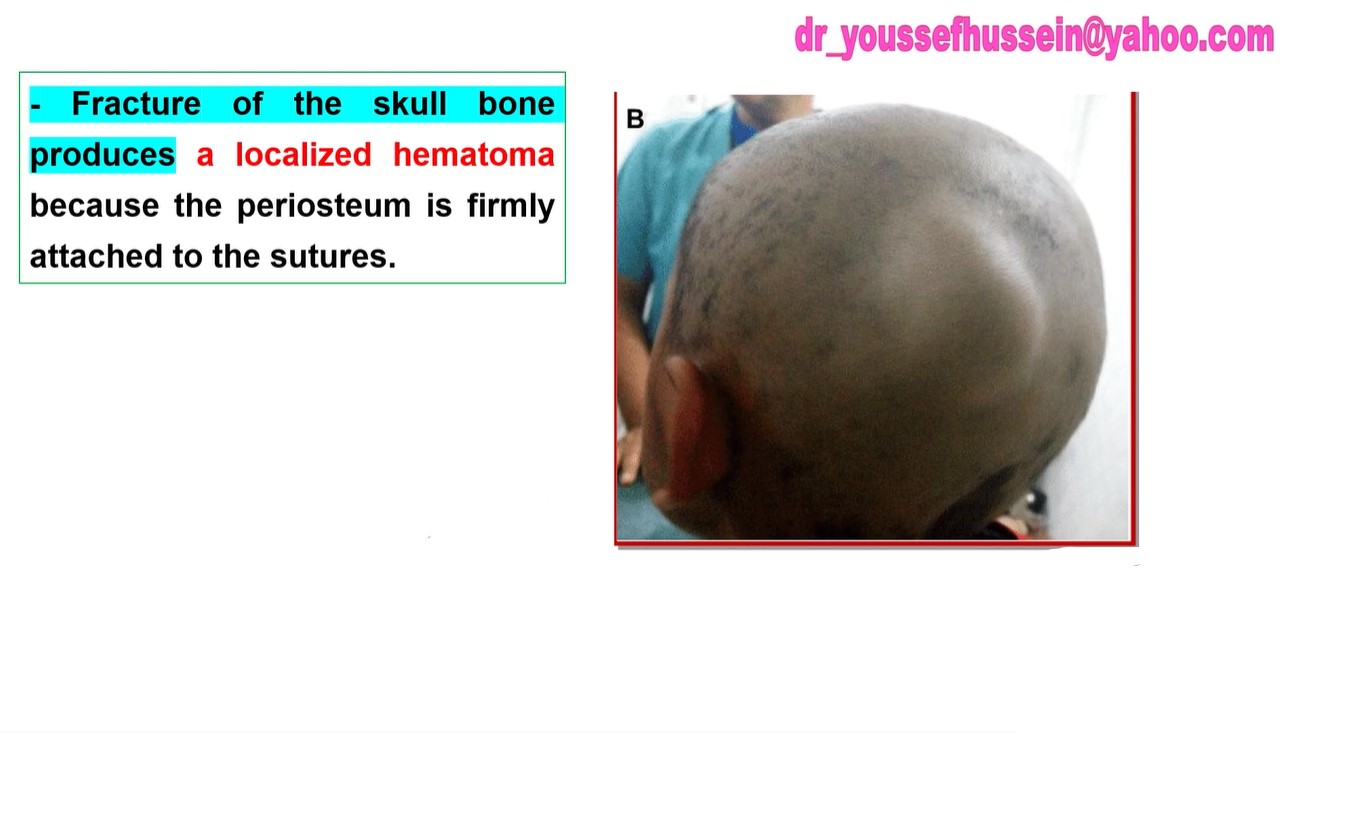 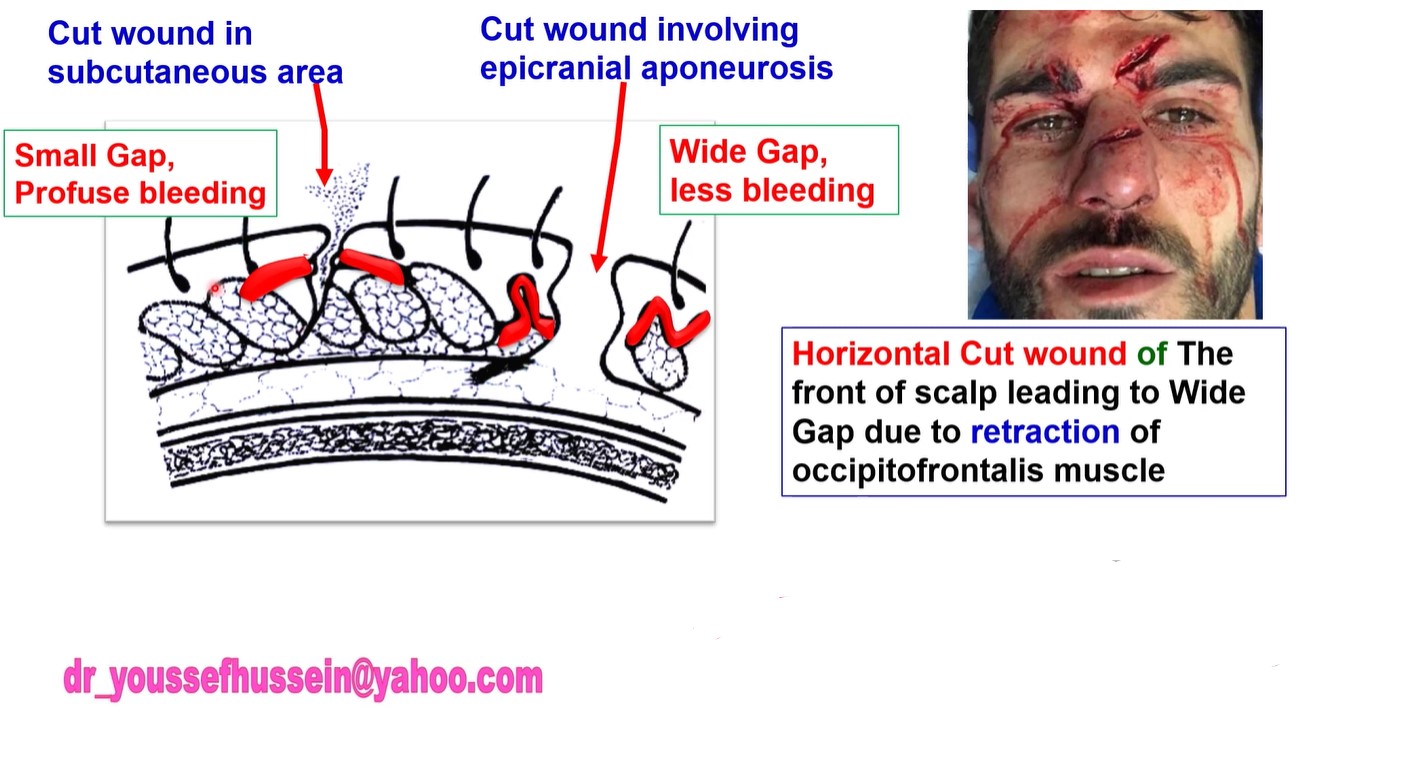 Clinical anatomy 
• Wide gap and less bleeding when epicranial aponeurosis is lacerated in coronal plane (Deep wound), because of the pull of the frontal and occipital bellies of the occipitofrontalis muscle in opposite directions (anteriorly and posteriorly). 
• Profuse bleeding: The connective tissue is dense fibrous and adherent to the wall of the blood vessels so prevents their contraction or retraction following injury. The arteries supplying the scalp anastomose freely with each other. 
• Small gap: Attachment of the skin to the epicranial aponeurosis keeps the edges of superficial wounds together
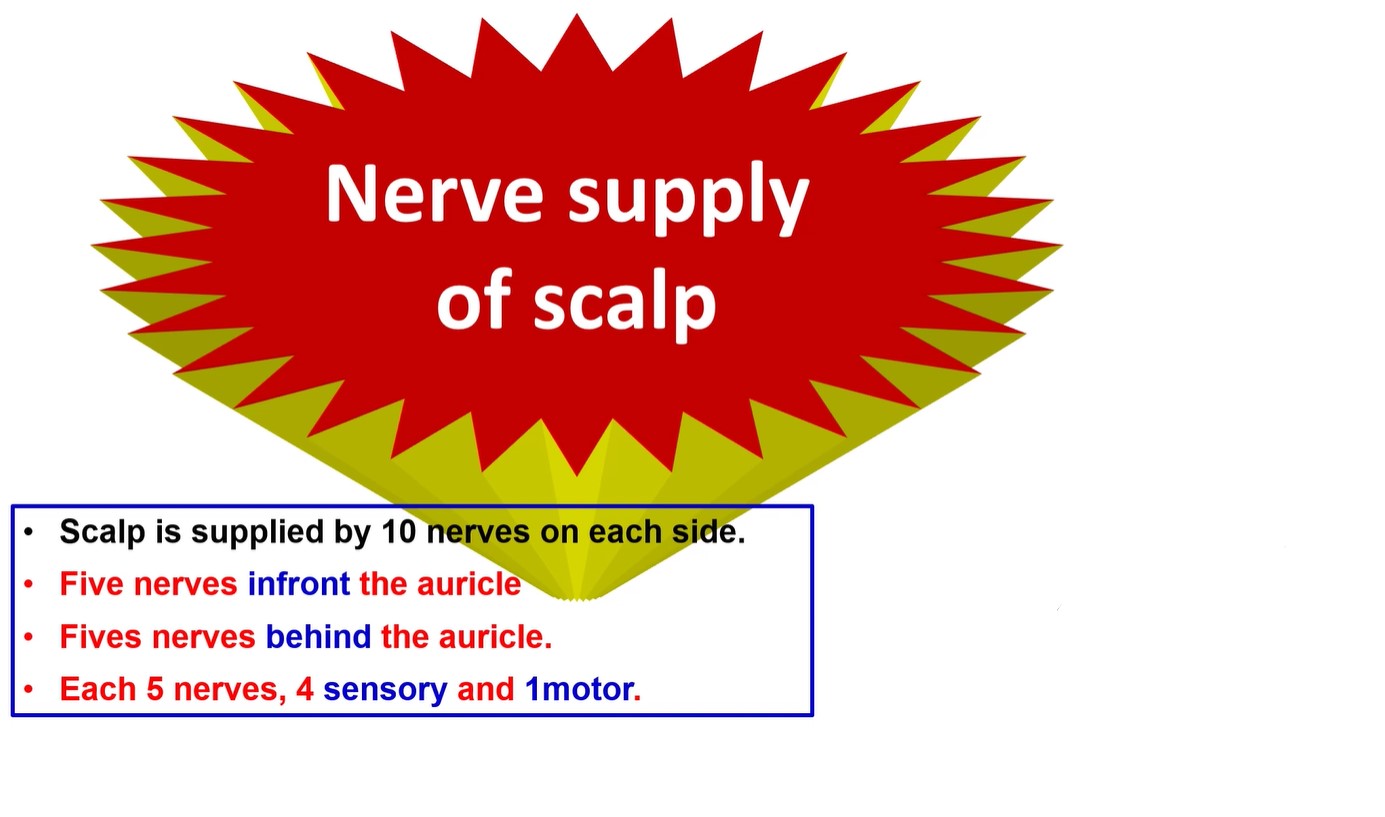 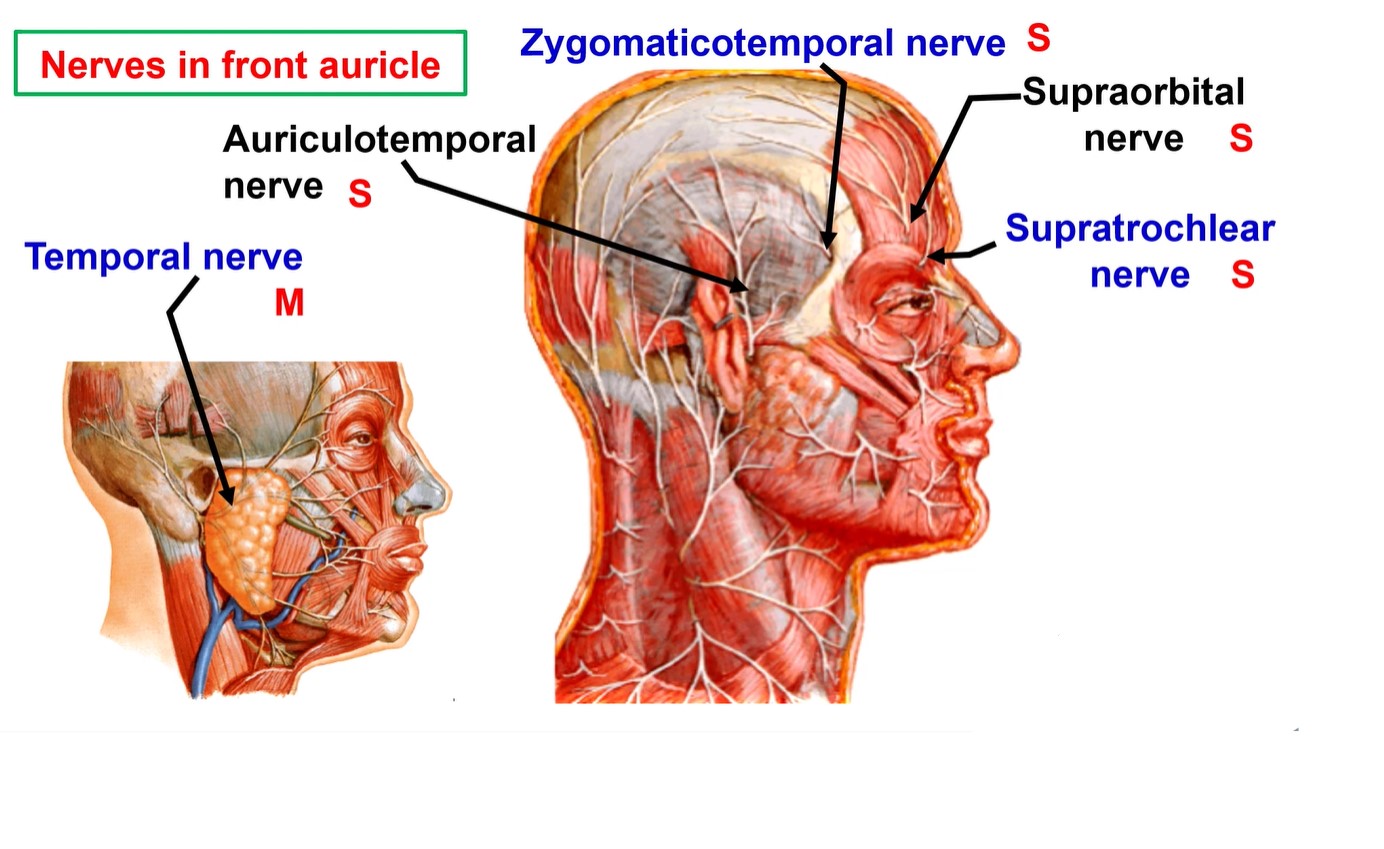 A- Nerves in front the auricle
A- Branches of the ophthalmic nerve.
 a. Supratrochlear nerve (Sensory): leaves the orbit through supratrochlear notch supplies
   1- The medial part of the upper eye lid. 
   2- Forehead and scalp till the coronal suture. 
 b- Supraorbital nerve (Sensory): leaves the orbit through supraorbital notch or foramen supplies
   1- The middle part of the upper eye lid. 
   2- Forehead and scalp till the lambdoid suture. 
B- Branch of the maxillary nerve. 
- Zygomaticotemporal nerve (Sensory) passes through zygomaticotemporal foramen to the anterior part of the temporal region (temple).
A- Nerves in front the auricle
C- Branch of the mandibular nerve.
 * Auriculotemporal nerve (Sensory): 
    - It enters the parotid gland and leaves it through the upper end, 
    supplies
  1- Posterior part of the temporal region (temple).
  2- Upper 1/2 of the outer surface of the auricle. 
  3- Skin of the external auditory meatus and ear drum.
  4- Parasympathetic to the Parotid gland.
D-Temporal branch of the facial nerve (motor):
  - It leaves the parotid gland through the upper end.
  - It ascends to the scalp in front of the auricle. 
  - It supplies frontal belly of occipitofrontalis and auricularis muscles.
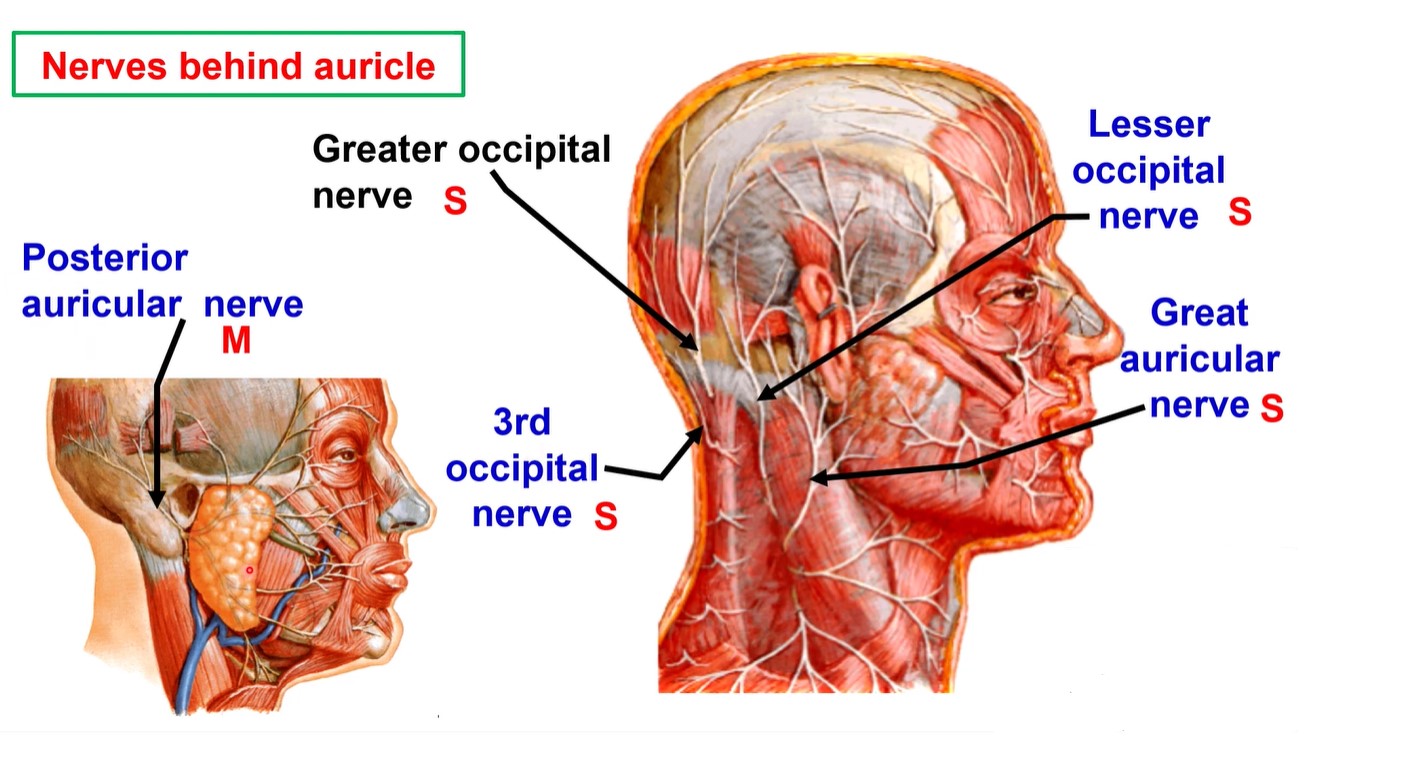 B- Nerves behind the auricle
 1- Great auricular nerve (sensory): Branch of cervical plexus (ventral rami of C2 & 3).
 - It appears at middle of posterior border of sternomastoid muscle, ascends towards angle of the mandible. 
It supplies; a- Skin behind the auricle. 
                     b- Skin of the lower 1/2 of the auricle (outer and inner surface).
                     c- Skin over the angle of mandible.
 2- Lesser occipital nerve (sensory): Branch of cervical plexus (ventral rami of C2). 
It supplies;  a- Skin behind the auricle. 
                      b- Skin of the upper 1/2 of the inner surface of auricle. 
3- Greater occipital nerve (sensory): Branch of the dorsal rami of C2.
 - It is a thick nerve, supplies the greater part of the back of the scalp.
4- Third occipital nerve (sensory): branch from the dorsal rami of C3. 
- It supplies the scalp covering the external occipital protuberance. 
5- Posterior auricular nerve (motor): a branch of the facial nerve. 
- It supplies occipital belly of occipitofrontalis and auricularis muscles.
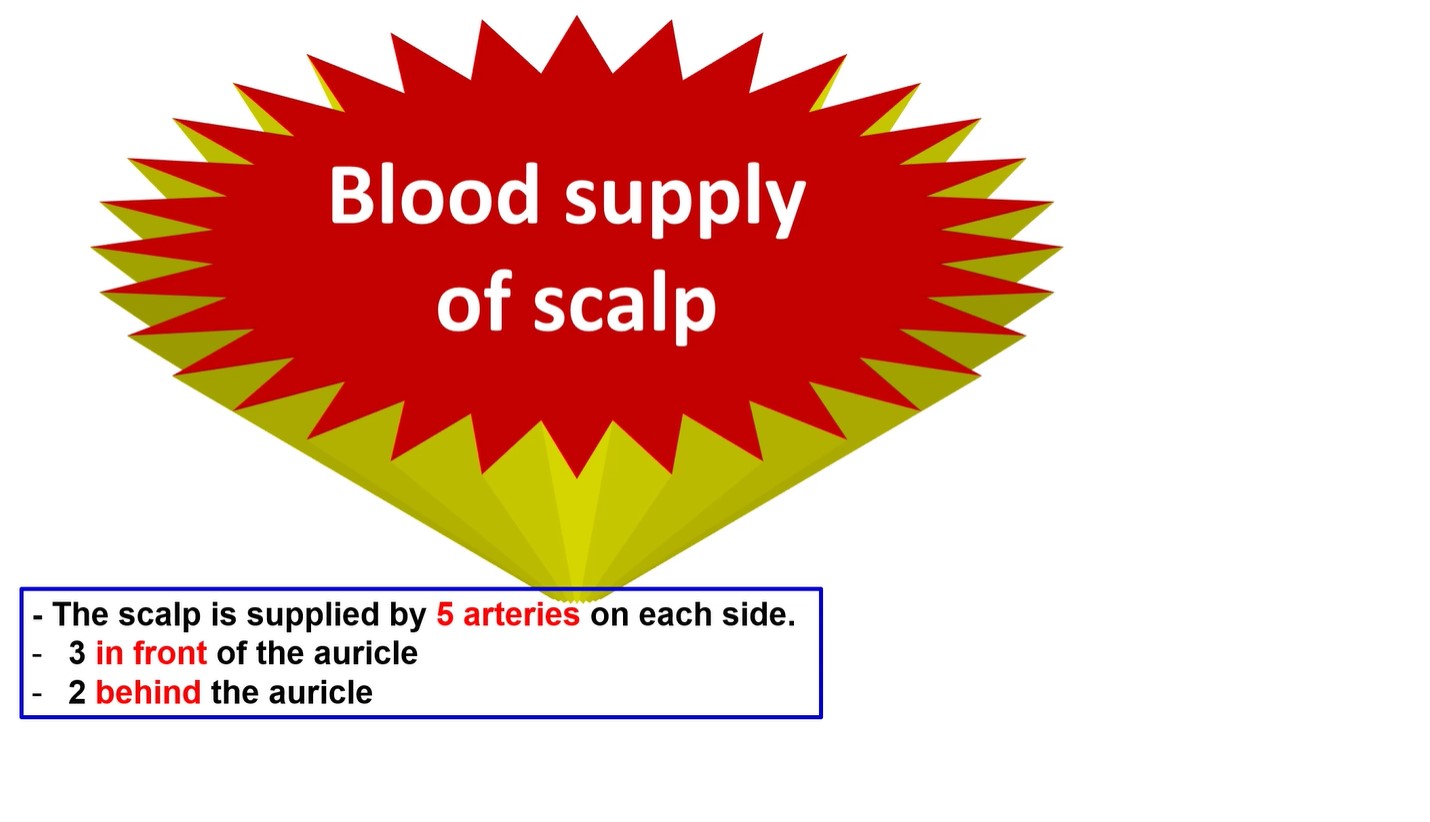 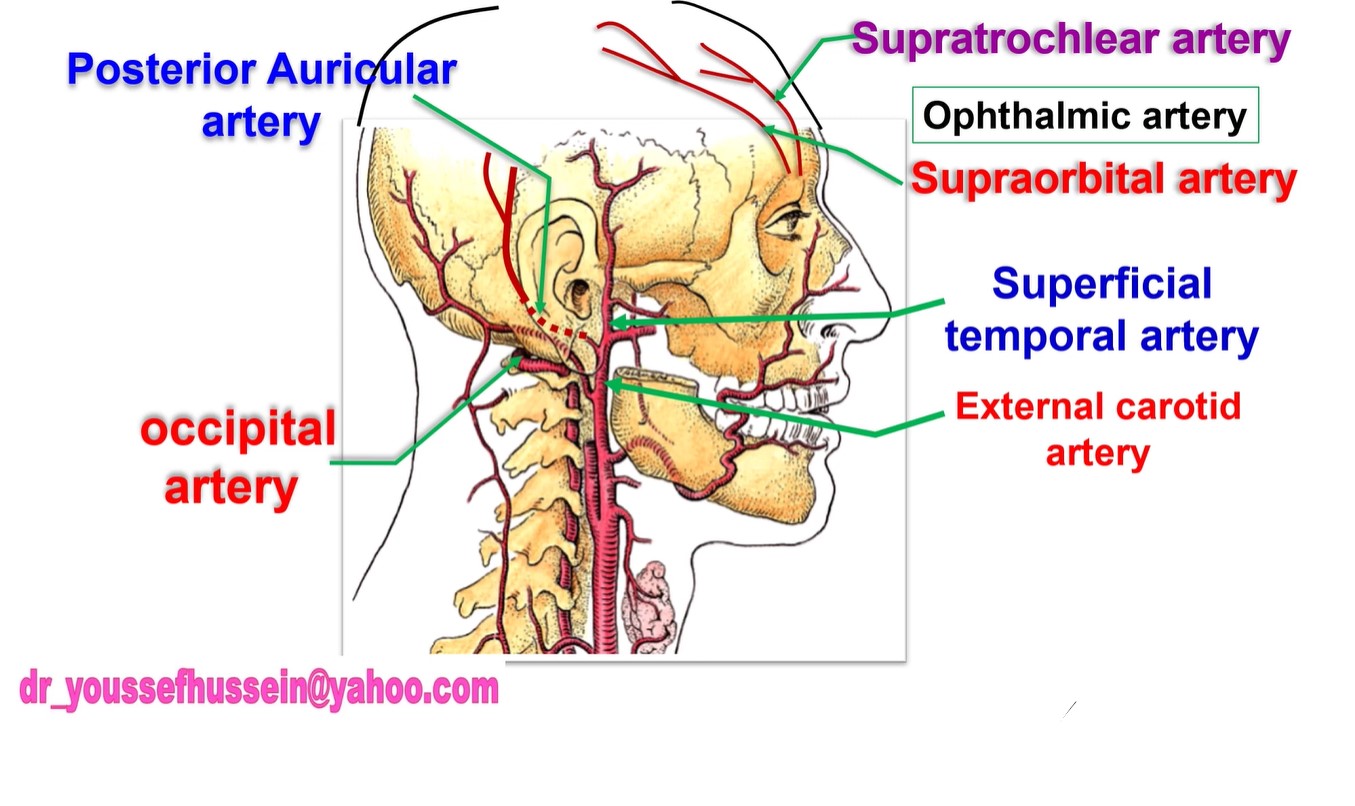 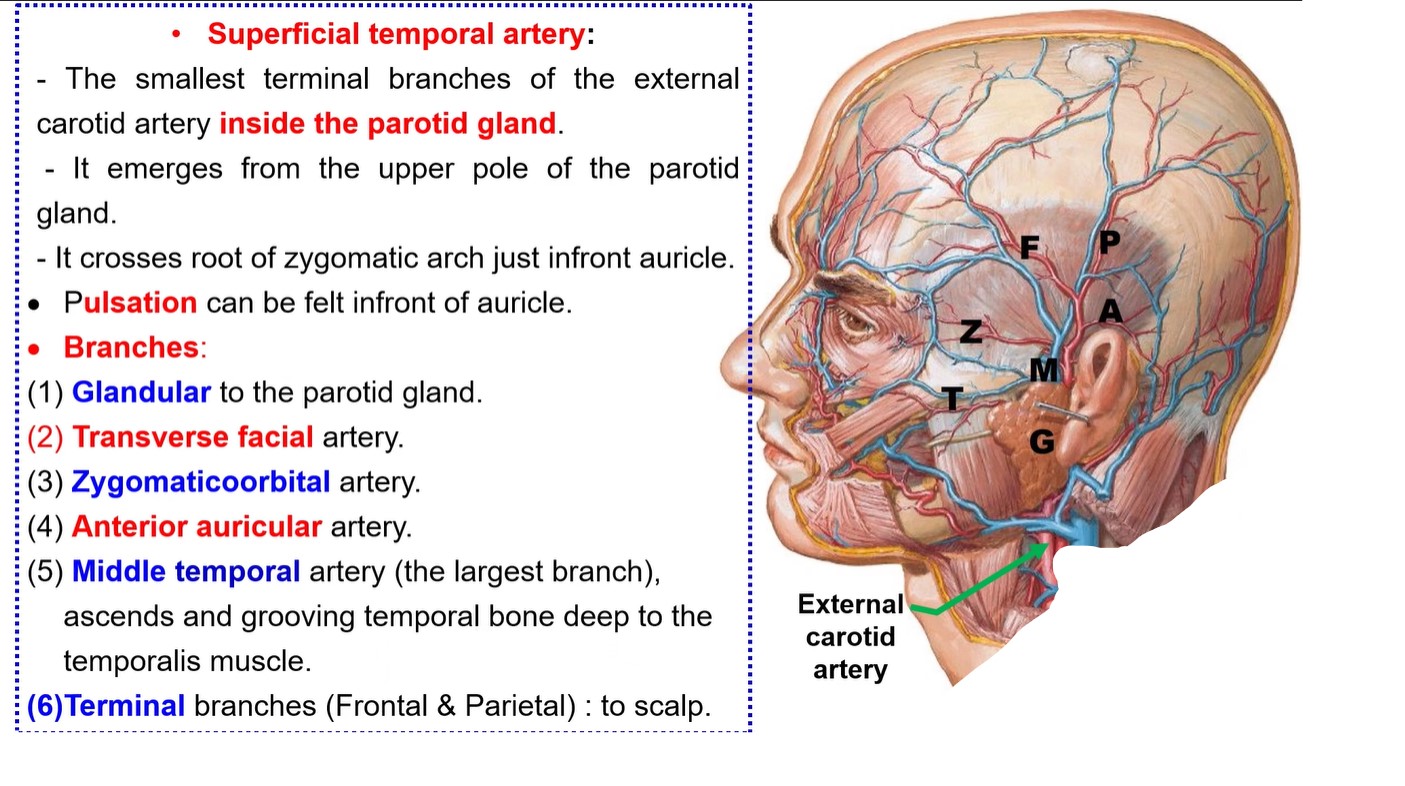 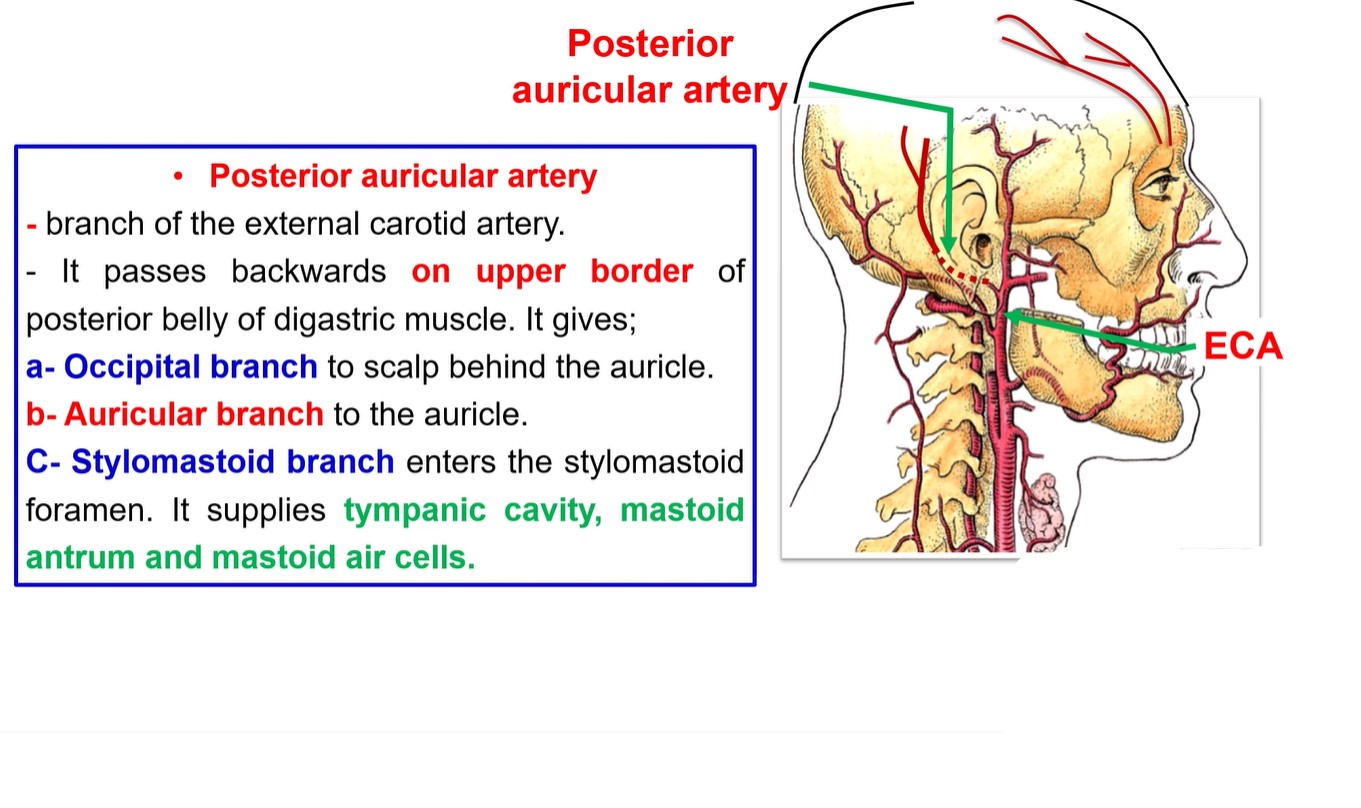 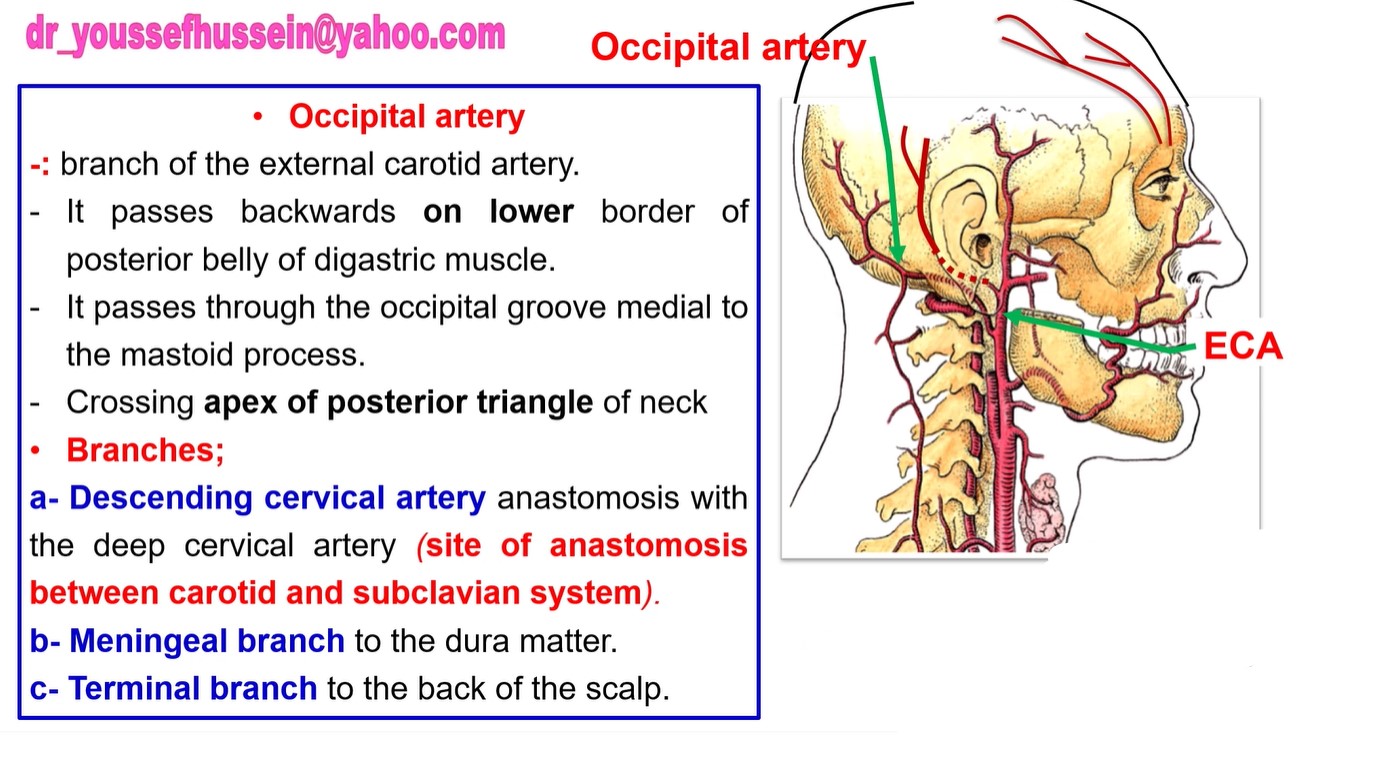 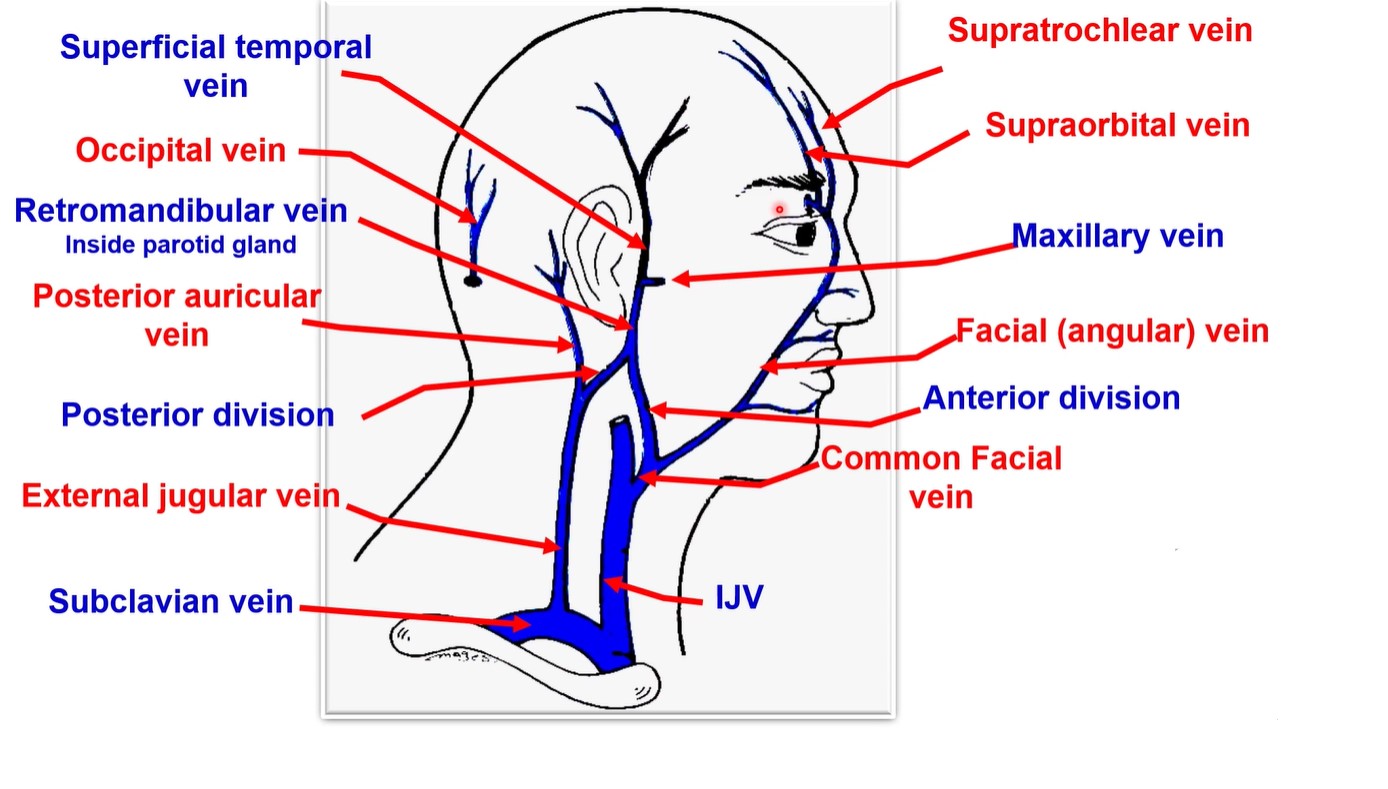 • Veins of the scalp 
1- Supraorbital and supratrochlear veins; 
- They unit at the medial angle of the eye to form the anterior facial vein (angular).
 2- Superficial temporal vein; enters the parotid gland. 
- Inside the gland, it fuses with the maxillary vein to form the retromandibular vein that divided into anterior and posterior divisions. 
3- Posterior auricular vein unites with the posterior division of retromandibular vein to form the external jugular vein that ends in the subclavian vein.
 ** The anterior division of the retromandibular vein fused with the anterior facial vein forming the common facial vein that ends in the internal jugular vein.
 4- Occipital vein; drains into the suboccipital plexus of veins.
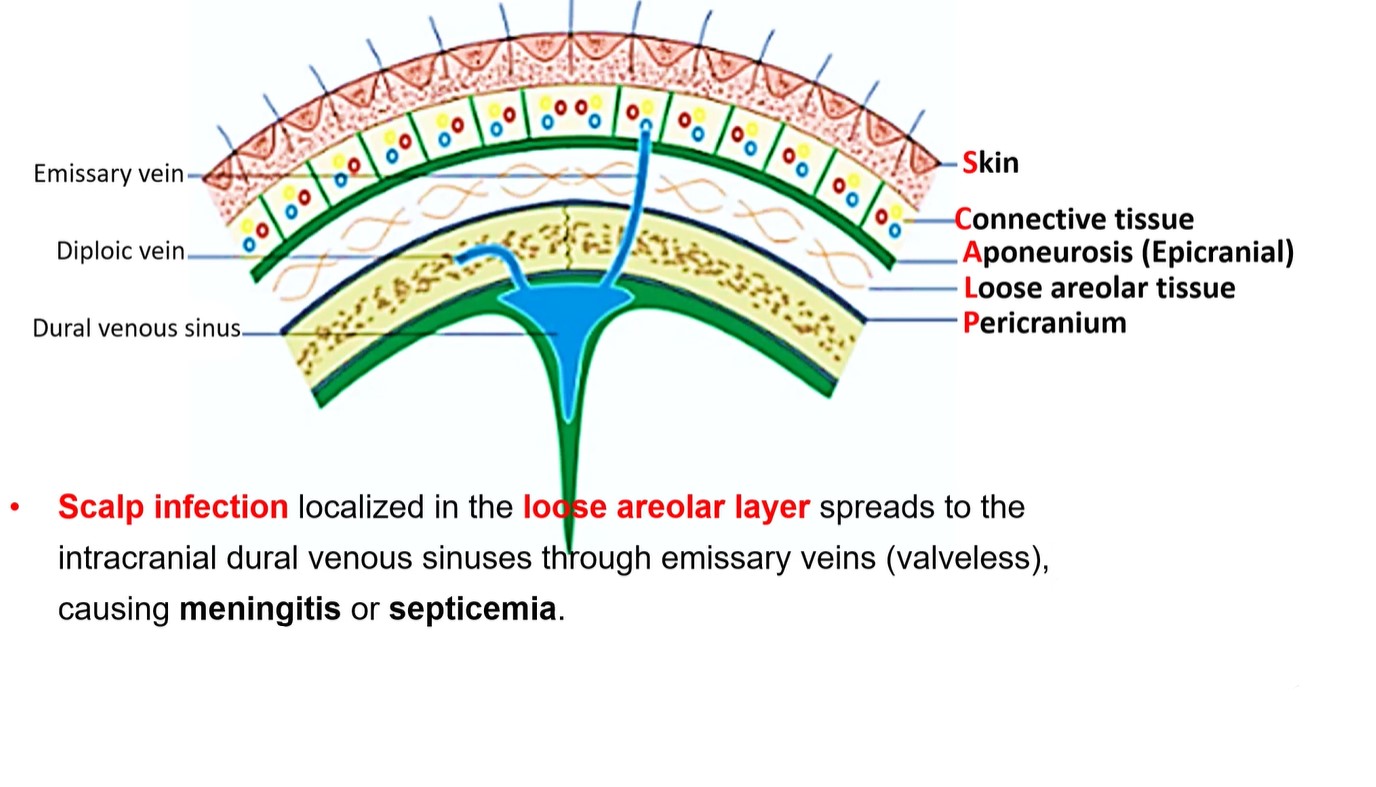 Thank you
Questions